NAŠICH PRVNÍCH 6 MĚSÍCŮ S PCSK-9 INHIBITORY(medicínské a administrativní zkušenosti)
David Karáseka, Miloš Táborskýb
Jan Václavíkb, Lubica Cibíčkováa, Helena Vaverkováa 

a III. Interní klinika – nefrologická, revmatologická a endokrinologická
b I. Interní klinika – kardiologická
FN Olomouc
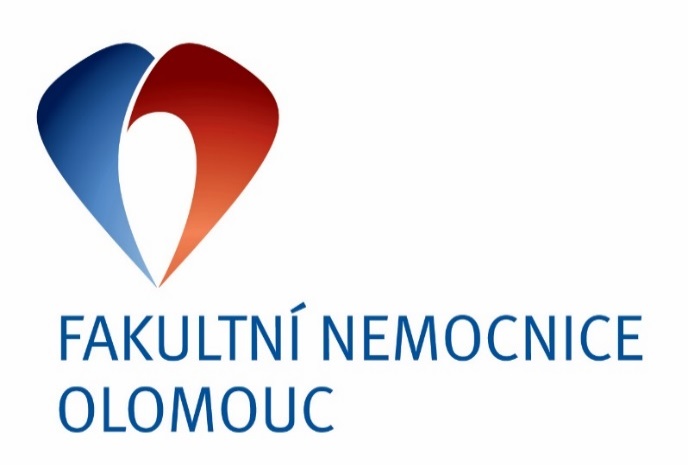 Deklarace konfliktů zájmů
Proprotein kexin-subtilisin konvertáza-9
2003 - neural apoptosis-regulated convertase 1 (NARC-1)
                 - funkční mutace genu pro PCSK-9 u 2 francouzských rodin s FH
2005 - ztrátová mutace genu pro PCSK-9 u jedinců s nízkým LDL-C
2006 - ARIC, 85 nositelů ztrátových mutací (afroamerická populace - 2,6%)
                    mělo o 28% nižší LDL-C a o 88% nižší riziko ICHS
2012 - první testování PCSK-9 inhibitorů (fáze I. a II.)
2015 - registrace PCSK-9 inhibitorů k léčbě hypercholesterolémie
2018 - úhrada léčby pomocí PCSK-9 inhibitorů v ČR (centrová léčba)
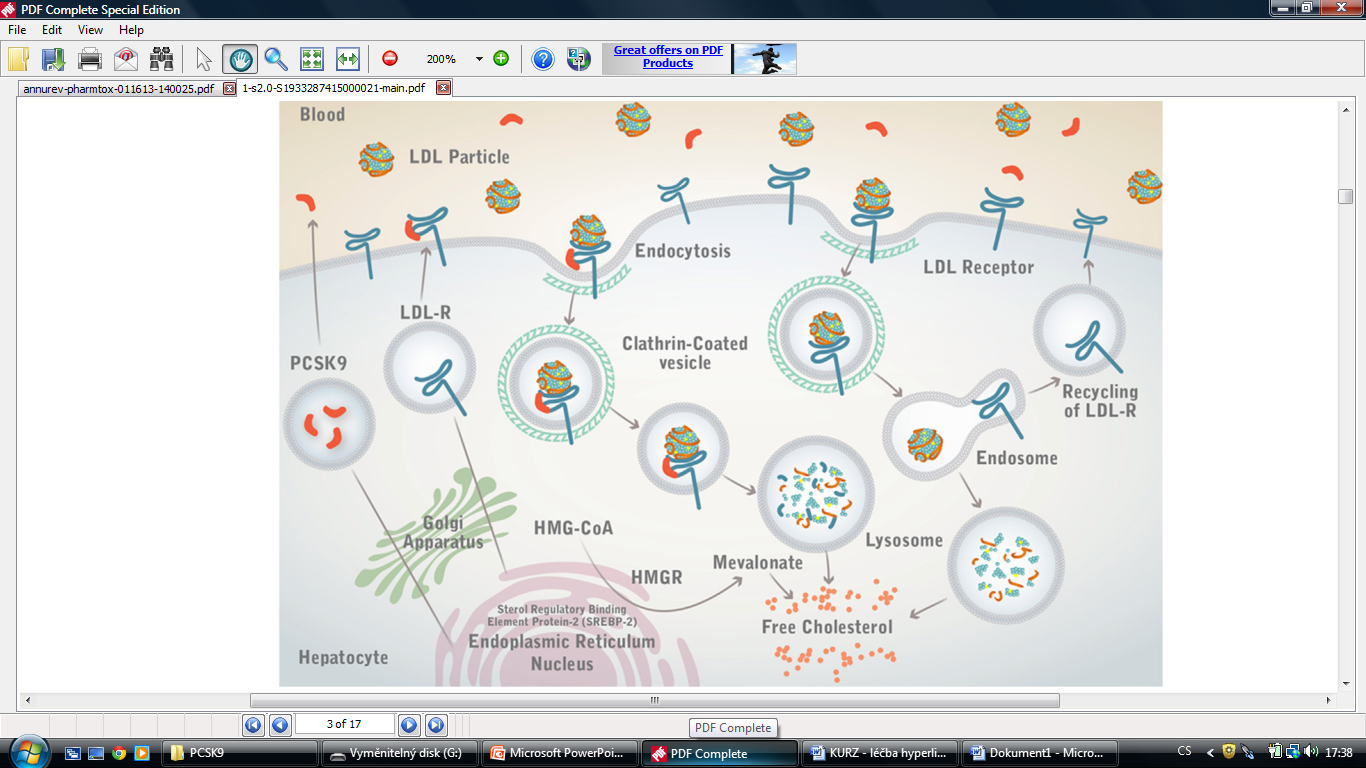 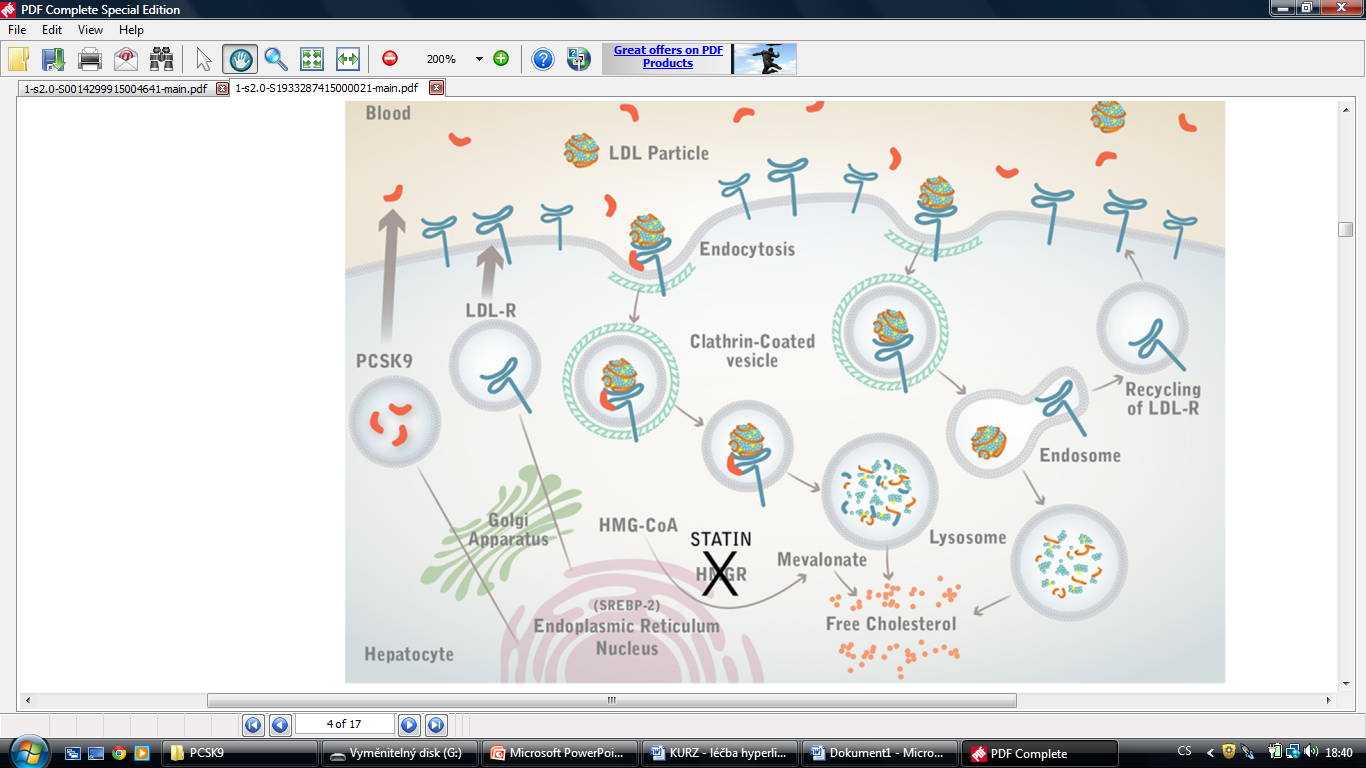 Lee J, Robinson JG. Prog Cardiovasc Dis 2015, McKenney JM.  J Clin Lipidol 2015
Protilátky proti PCSK-9
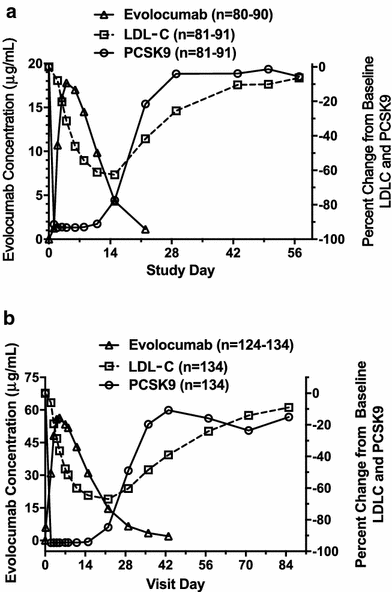 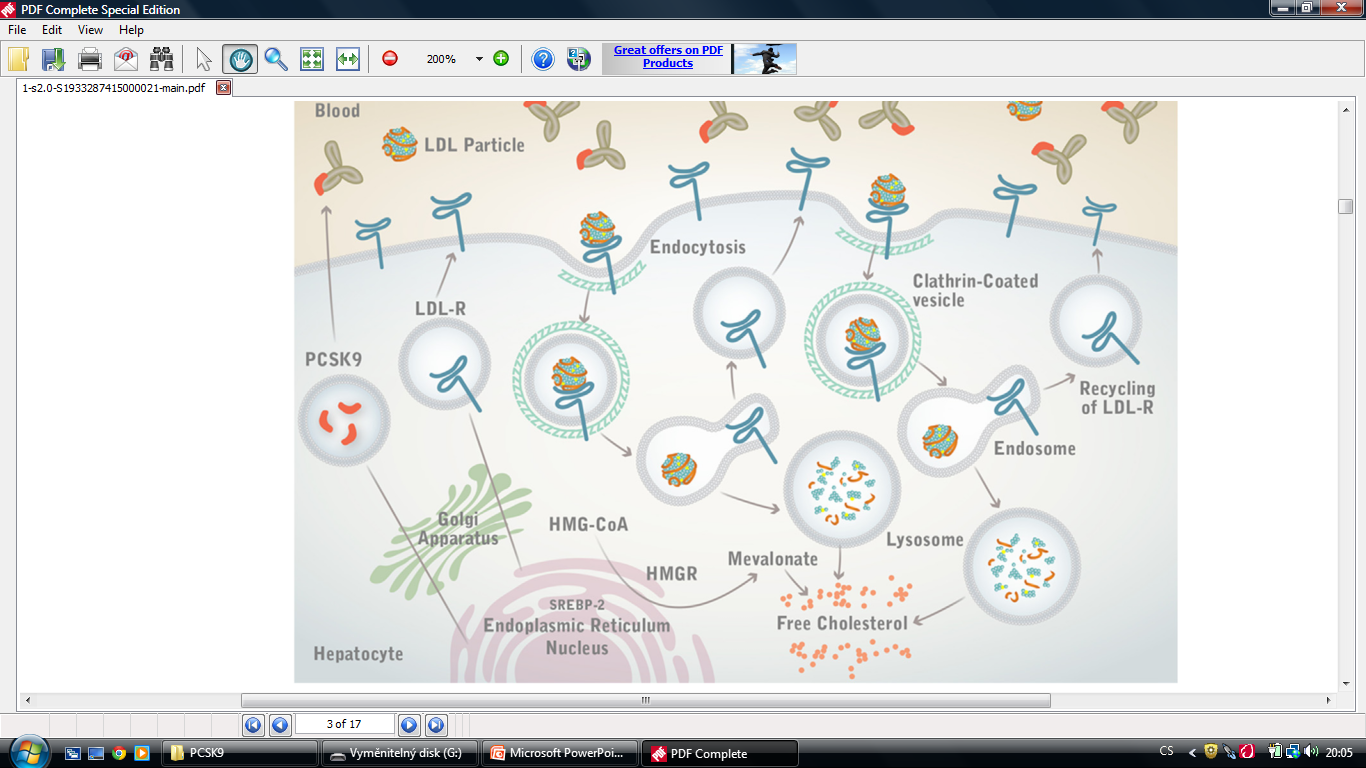 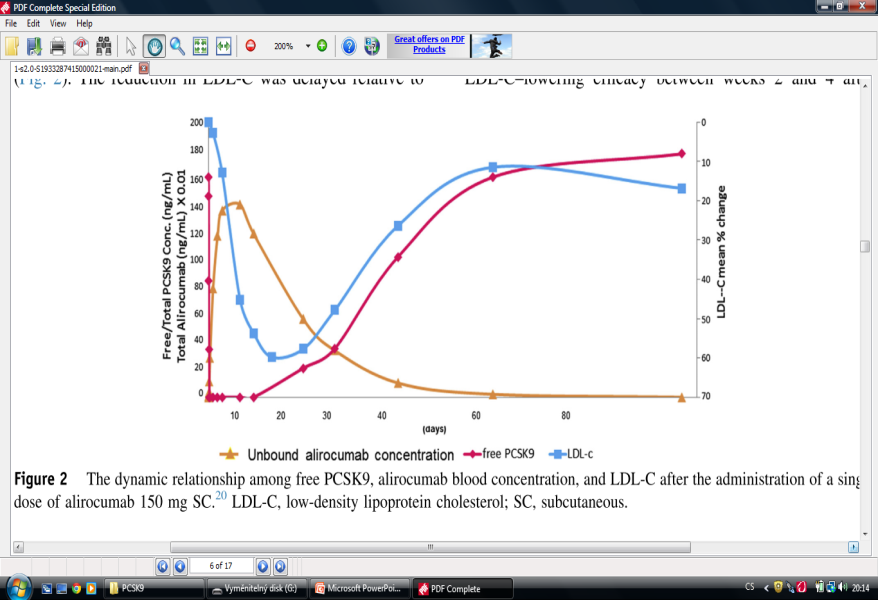 Lee J, Robinson JG. Prog Cardiovasc Dis 2015, Kasichayanula S et al. Clin Pharmacokinet 2018
Protilátky proti PCSK-9v klinické praxi
evolocumab (Amgen), alirocumab (Sanofi), bococizumab (Pfizer) – III. fáze
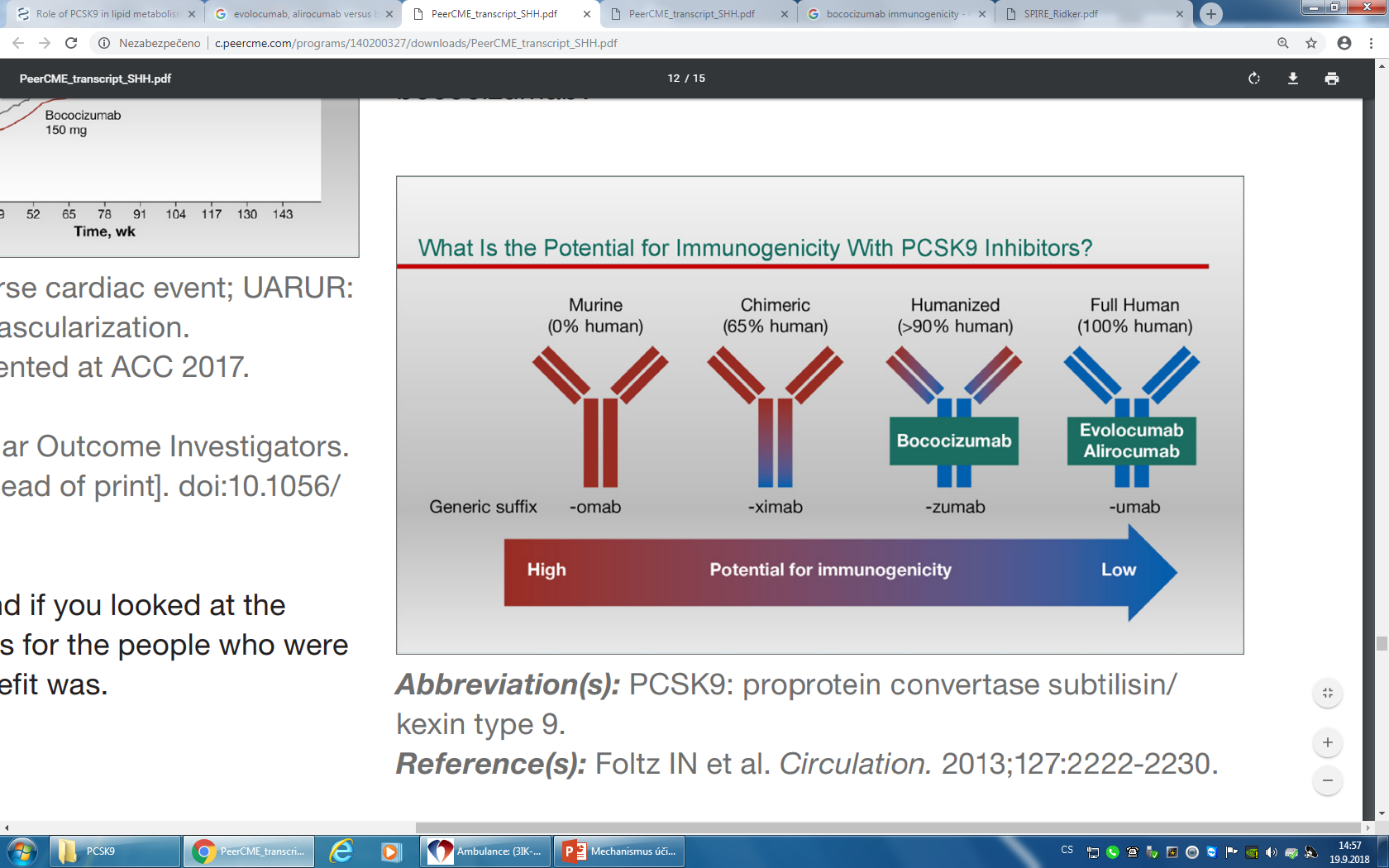 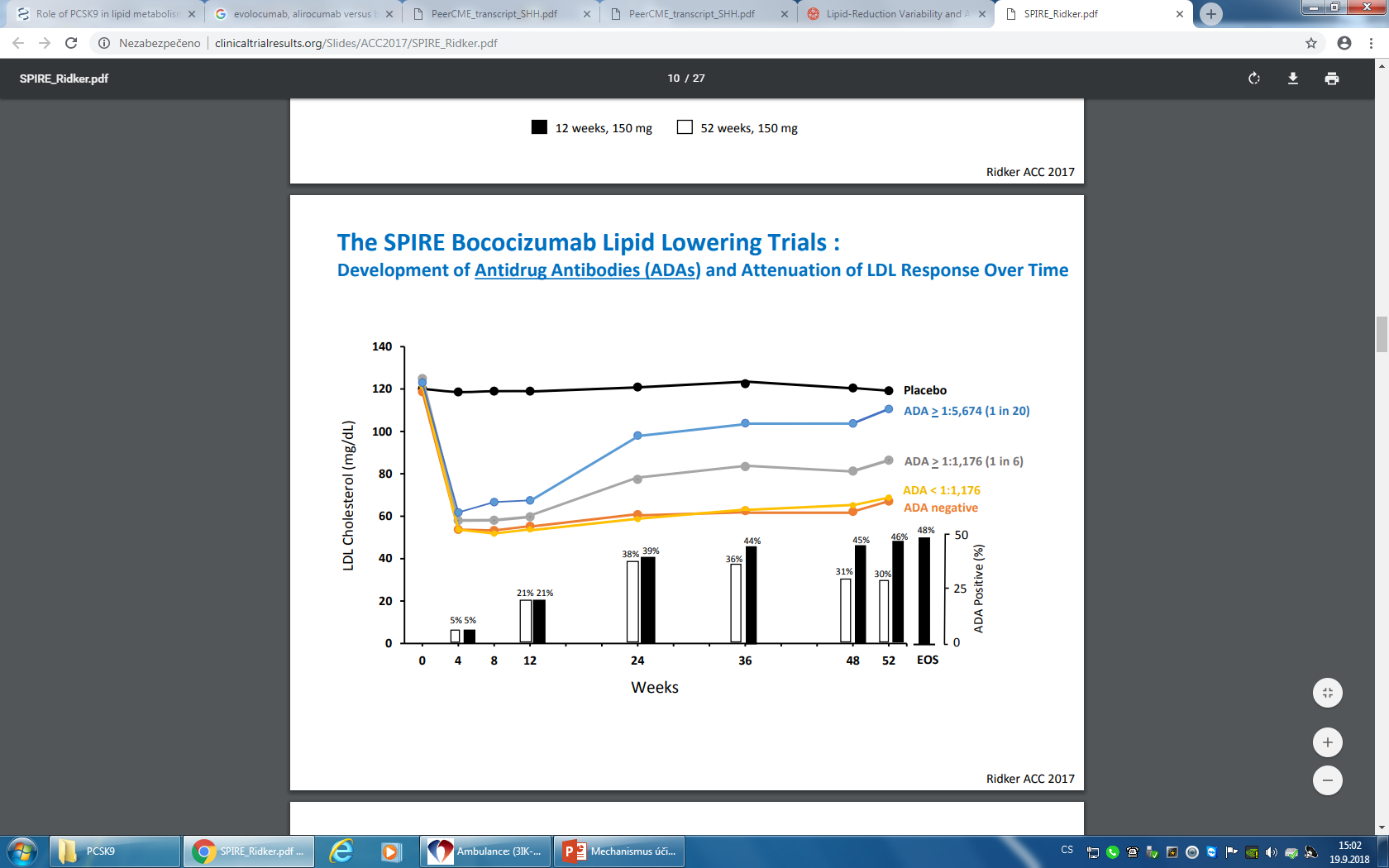 Repatha 140 mg s.c. 1x14 dní nebo 420 mg s.c. 1x28 dní 
(u hoFH lze navýšit na 420 mg s.c. 2x28 dní)
Praluent 75 mg s.c. 1x14 dní, navýšení 150 mg s.c. 1x14 dní
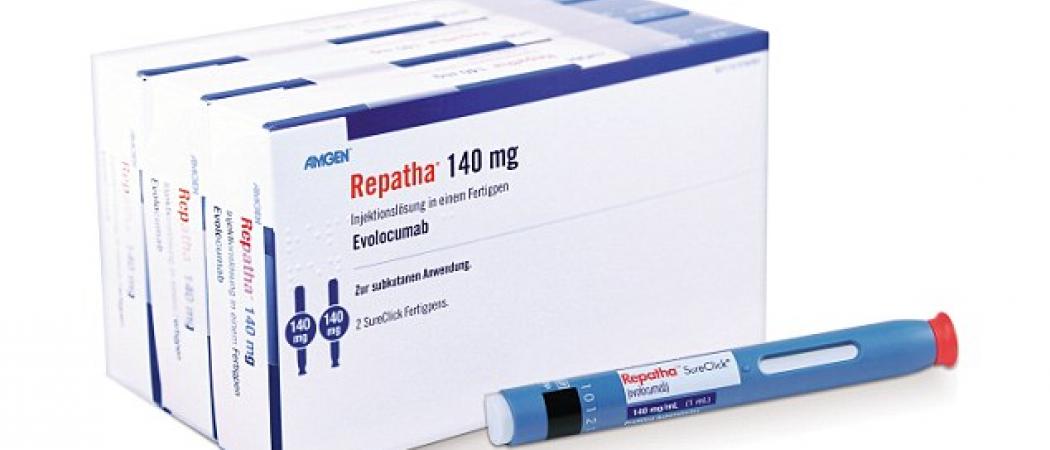 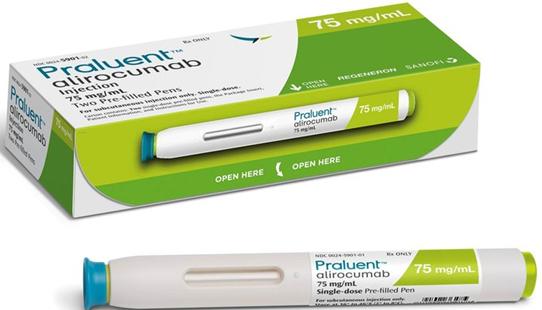 Ridker PM et al.N Engl J Med 2017
Vliv PCSK-9 inhibitorů na hladiny lipidů(24  studií – fáze 2+3, 10159 účastníků)
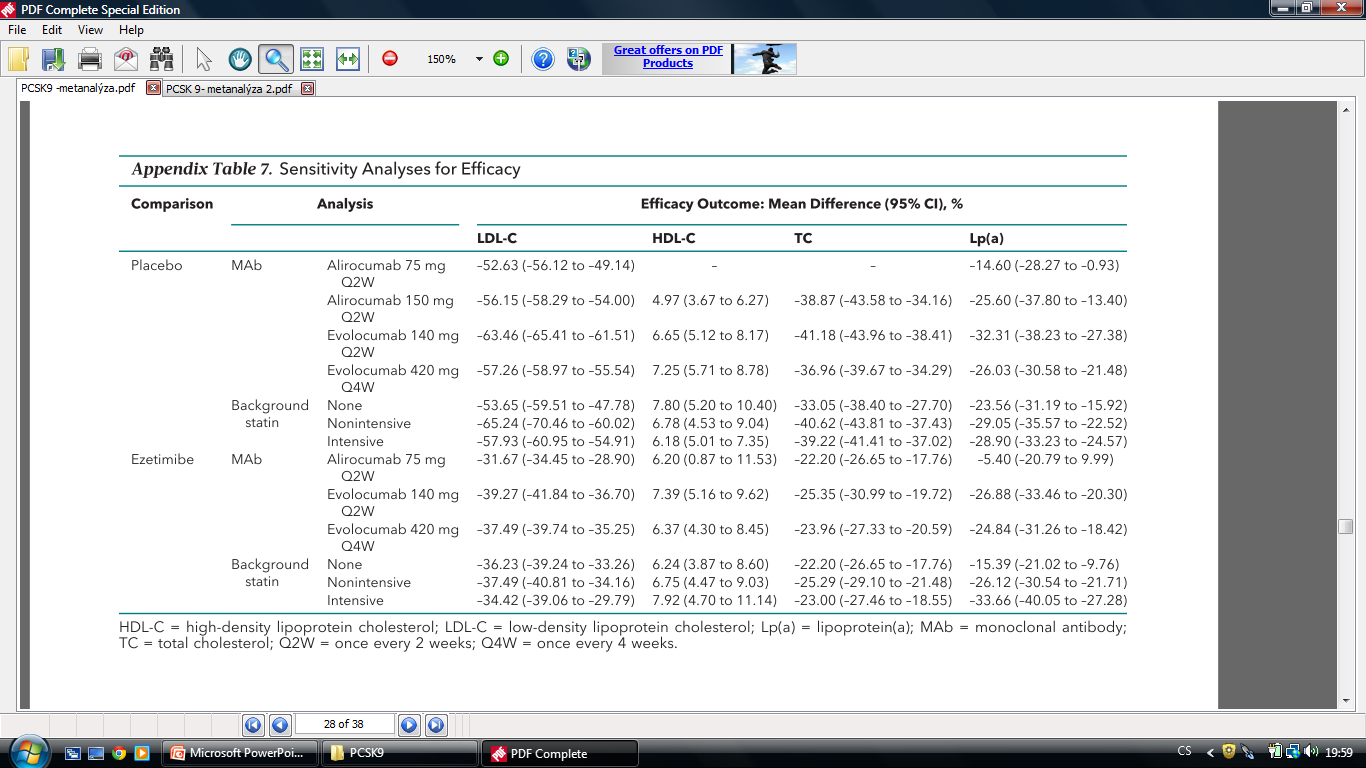 Navarese EP et al. Ann Intern Med 2015
Asi 50% redukce LDL-C pomocí PCSK-9 inhibitorů u nemocných                             s rozdílným KV rizikem (22 studií, 8833 účastníků)
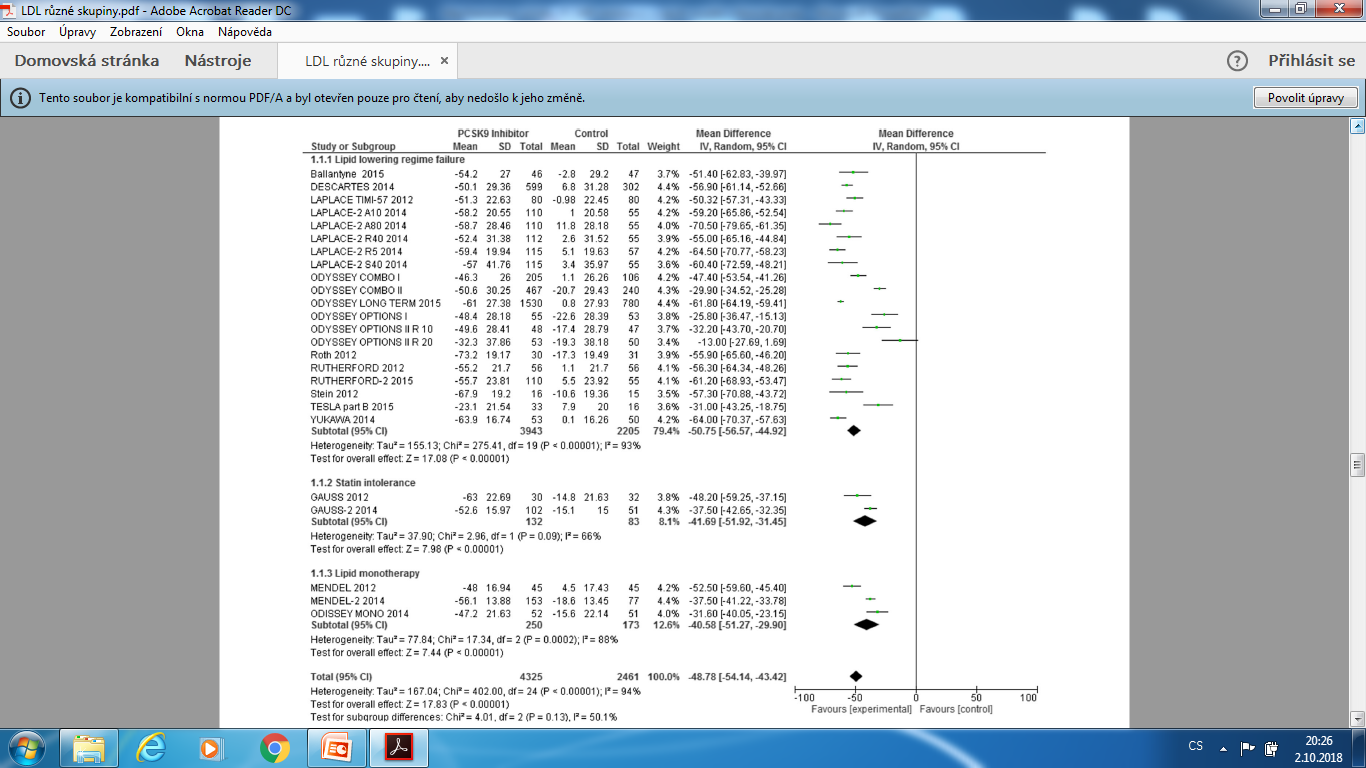 Squizzato A et al. Intern Emerg Med 2017
Vliv  PCSK-9 inhibitorů na lipidové spektrum diabetiků
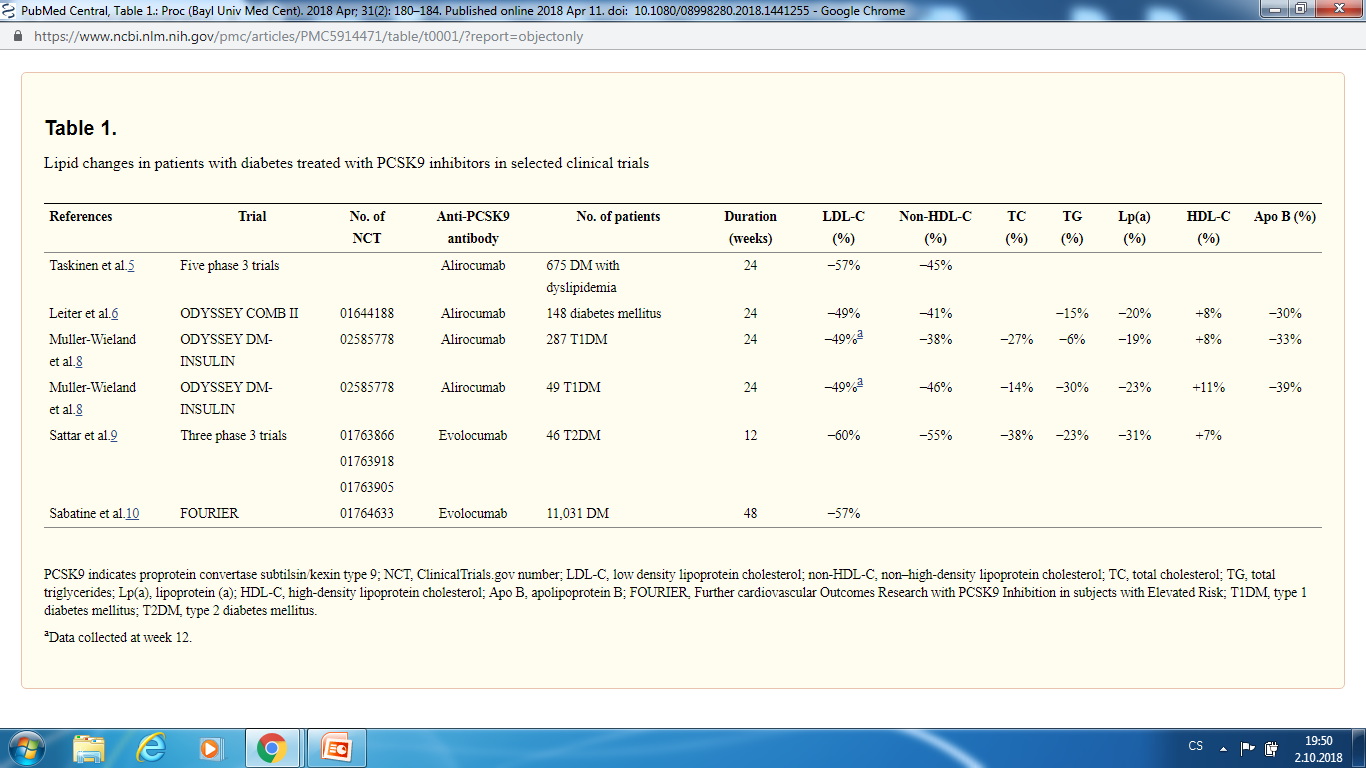 Zhang J et al. Proc (Bayl Univ Med Cent) 2018
Studie s PCSK-9 inhibitoryzaměřené na KV příhody
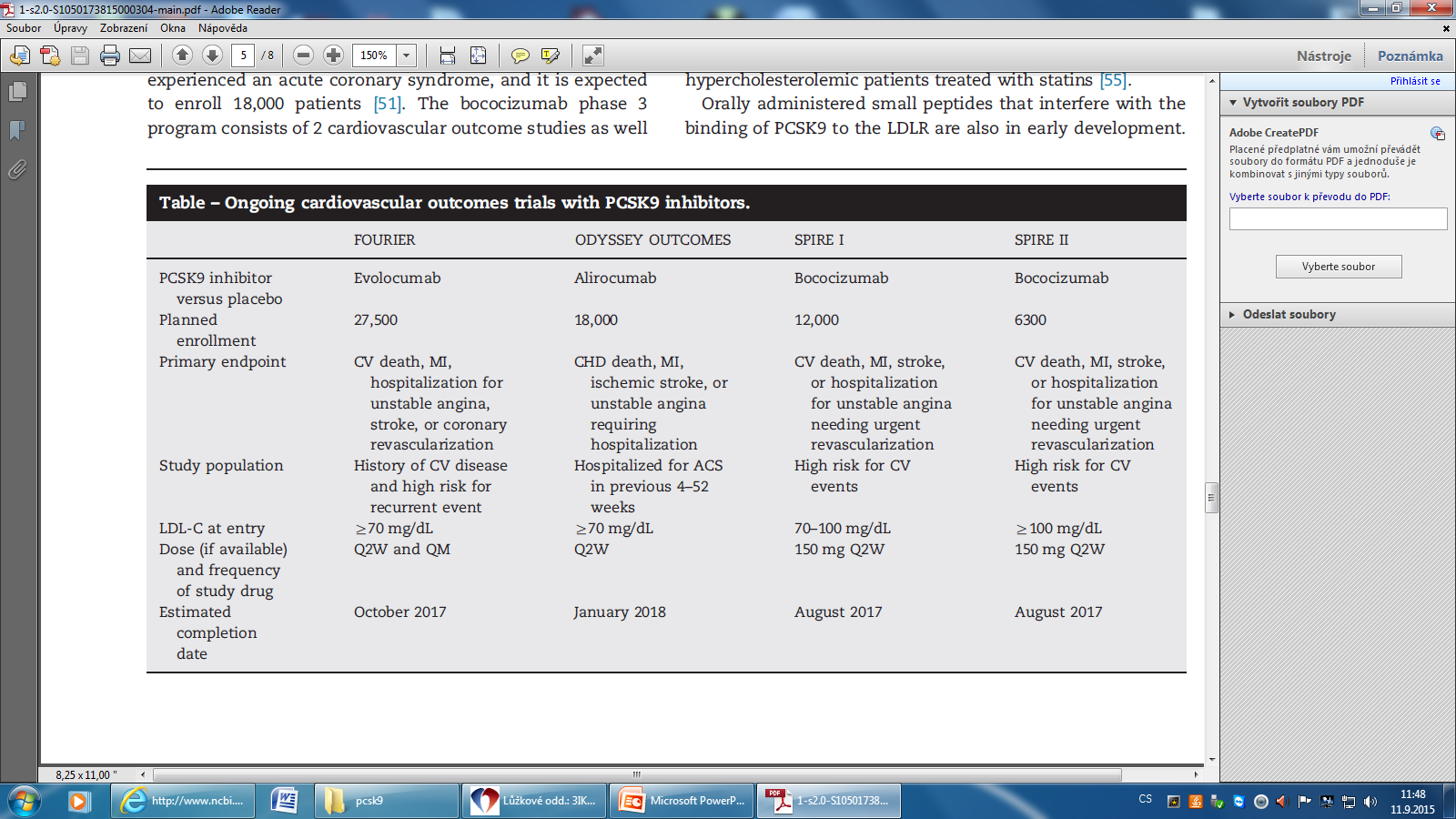 Desai NR, Sabatine MS. Trends Cardiovasc Med. 2015
2017 ESC/EAS guidance for clinical use             of PCSK9 inhibitors
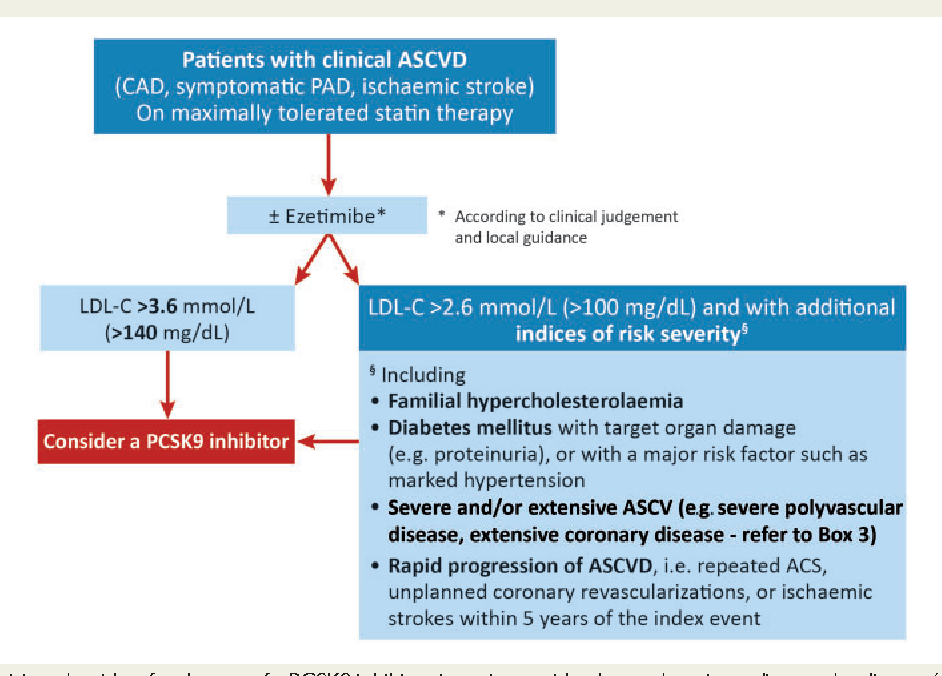 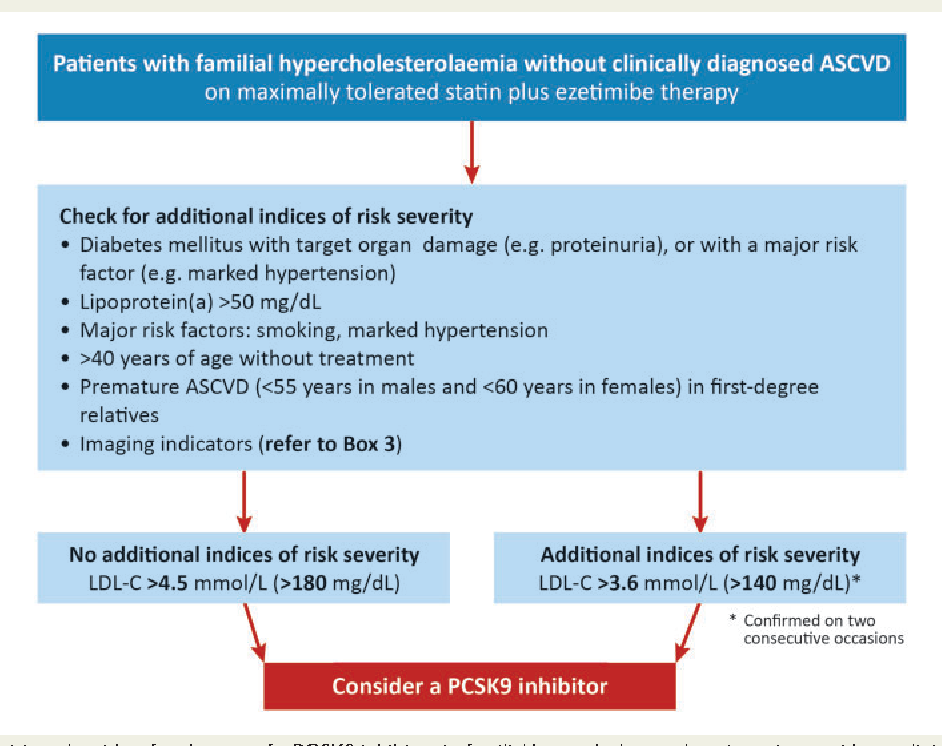 Landmesser U et al. Eur Heart J 2017
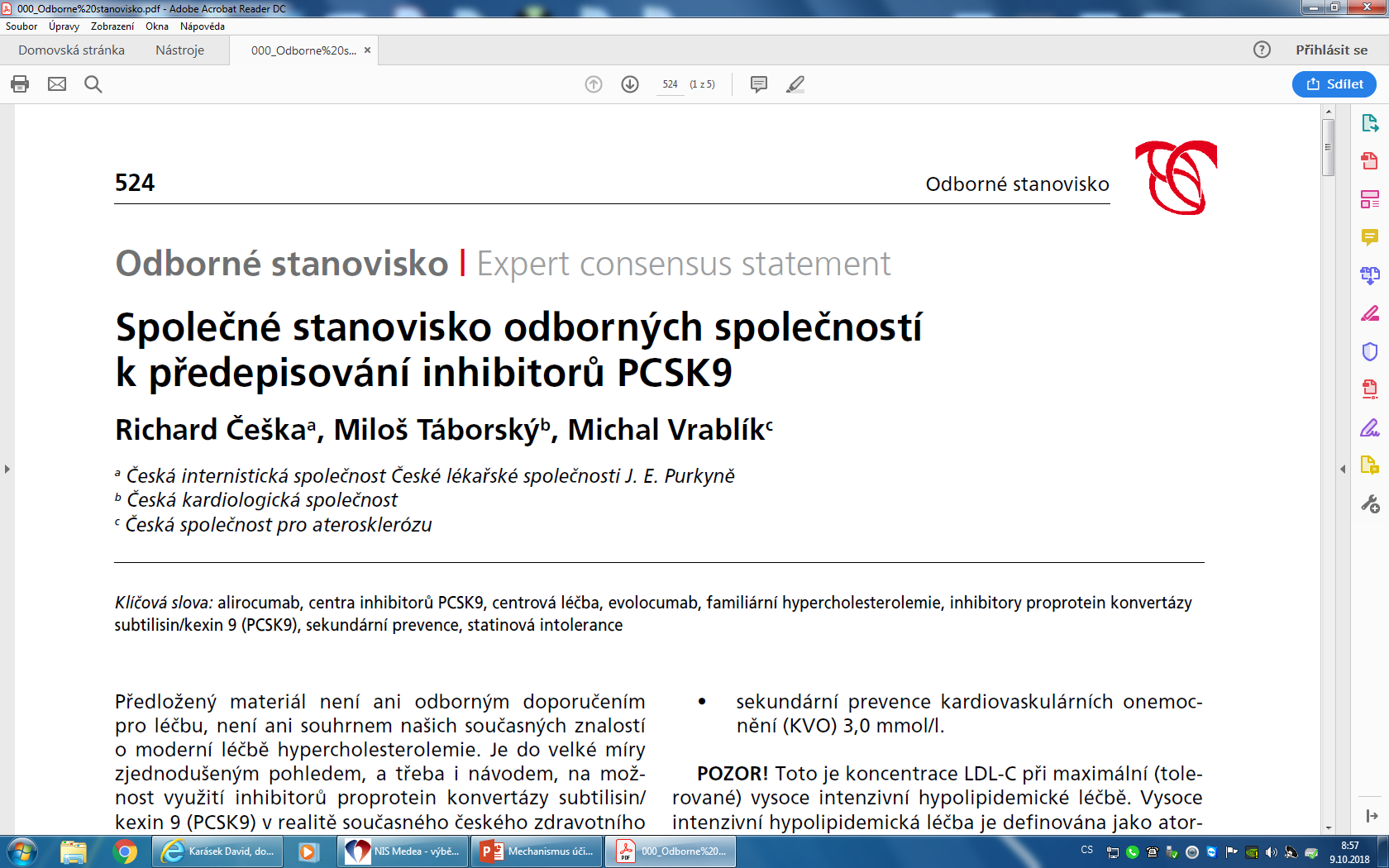 Indikační koncentrace LDL-C, od které lze předepisovat inhibitory PCSK9 v ČR s úhradou z prostředků veřejného zdravotního pojištění:

 sekundární prevence KVO (LDL-C  ≥) 3,0 mmol/l
 familiární hypercholesterolémie (LDL-C ≥) 4,0 mmol/l
Češka R et al Cor Vasa 2018
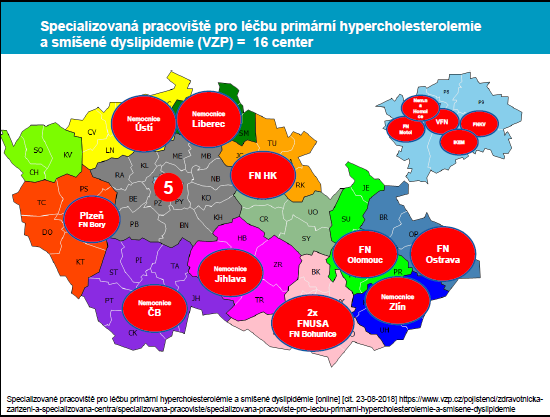 Global MA Launch Blueprint
12
Centrum FN Olomouc
I. interní klinika – kardiologická                     (Komplexní kardiovaskulární centrum FNOL)
     objednávky: leo.rec@fnol.cz, tel: 604280735
III. interní klinika – nefrologická, revmatologická a nefrologická (regionální MedPed centrum)
    - lipidová poradna: tel.  58585 3372
                                       tel.  58585 4742
Soubor pacientů
N = 33 pacientů (16 žen, 17 mužů), věk = 60,5±12,7

FH+ASKVO = 14 (42%, 7 žen, 7 muži), věk = 60,0±12,0
FH = 10 (31%, 7 žen, 3 muži), věk = 60,3±14,8
ASKVO = 9 (27%, 2 žen, 7 muži), věk = 61,7±12,7

19/33 (58%) … kontrola lipidů
Celkový a LDL-cholesterol
pokles celk. CH o 48,2±17,8%       pokles LDL-C o 67,3±21,4%
Non-HDL-cholesterol a apoB
pokles non-HDL-C o 59,5±21,4%       pokles apoB o 51,1±17,9%
Triglyceridy a HDL-cholesterol
pokles TG o 13,3±33,5%                   nárůst HDL-C o 4,5±14,4%
Administrativní poznámky
smluvní dodatky na centrovou péči:
9/2018 - 111, 207, 211
1/2019 - + 201, 205, 213 

111 (11), 205 (9), 211 (6), 207 (3), 201 (2), 213 (2)
 
                                                X

§ 16 - posouzení revizního lékaře
Schéma kombinované hypolipidemické léčby                 s ohledem na cílové hodnoty a typ dyslipidémie
1. maximální tolerovaná dávka statinu
pokud přetrvá              ↑ TG a ↓ HDL-C (není dosaženo cílových hodnot         pro non-HDL-C         a apoB)
dokud není dosaženo cílových hodnot pro LDL-C
2b. fibrát
2a. ezetimib
3. PCSK-9 inhibitor
Karásek D. Vnitř Lék 2018
Než pacienta pošlete do centra              pro léčbu PCSK9-i
Má pacient FH a/nebo je v sekundární prevenci AS KVO ?
Je léčen maximální (maximálně tolerovanou) dávkou statinu ?
Je léčen ezetimibem?
Splňuje indikační kritérium pro hladiny LDL-C ?
Centrum FN Olomouc
I. interní klinika – kardiologická                     (Komplexní kardiovaskulární centrum FNOL)
     objednávky: leo.rec@fnol.cz, tel: 604280735
III. interní klinika – nefrologická, revmatologická a nefrologická (regionální MedPed centrum)
    - lipidová poradna: tel.  58585 3372
                                       tel.  58585 4742
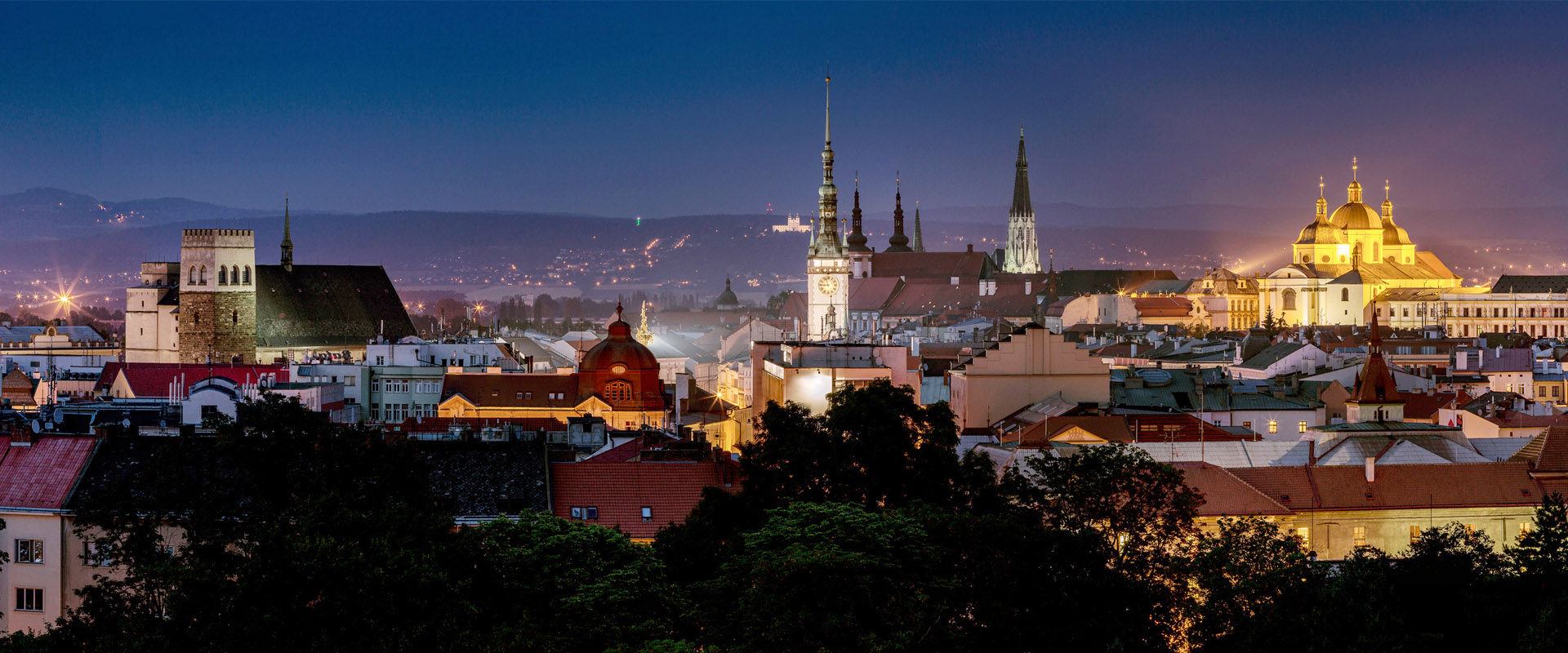 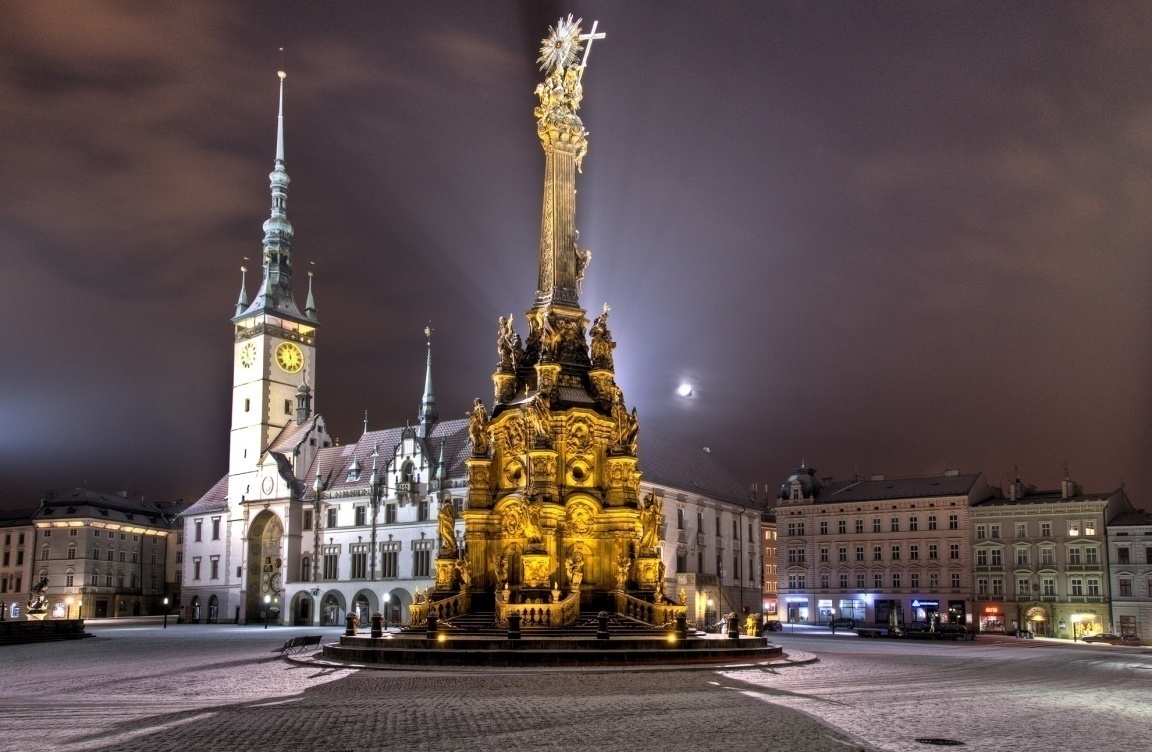 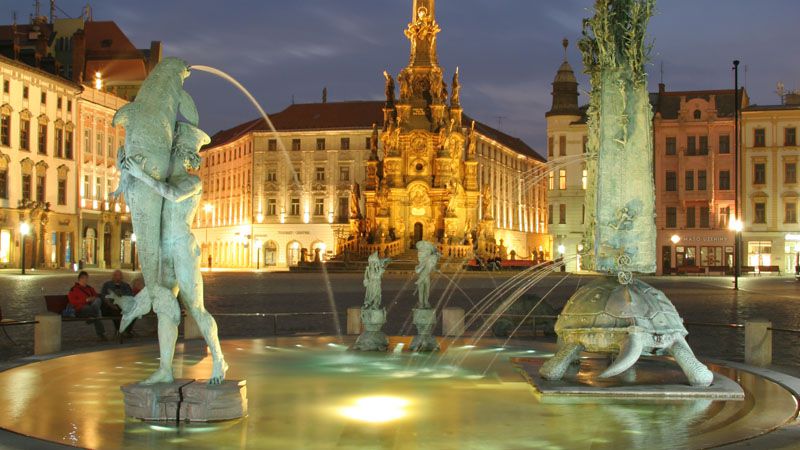